FGAI4H-M-040-A01
E-meeting, 28-30 September 2021
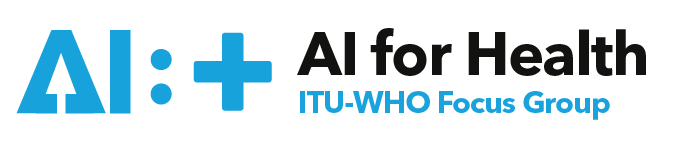 Working Group on Clinical EvaluationDeliverable 7.4
FG-AI4H meeting “M”, 28 – 30 September 2021
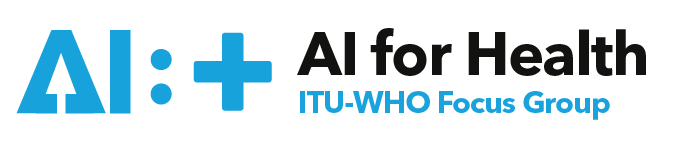 Introduction Working Group Clinical Evaluation
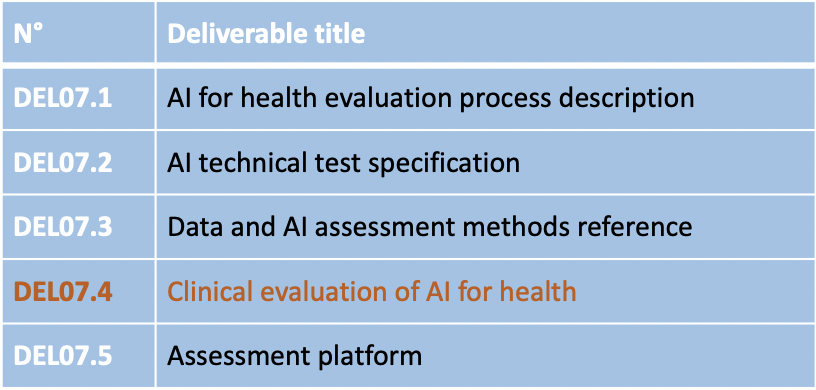 Deliverable 7.4 = Output document of WG-CE
Part of No. 7 deliverables “AI4H evaluation considerations”
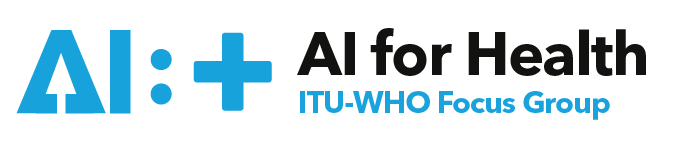 Introduction Working Group Clinical Evaluation
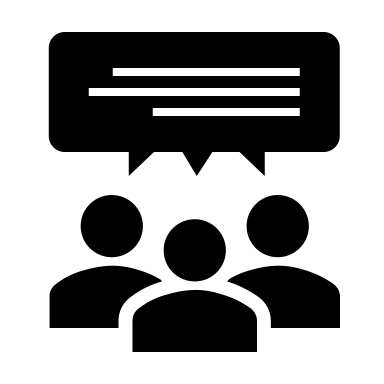 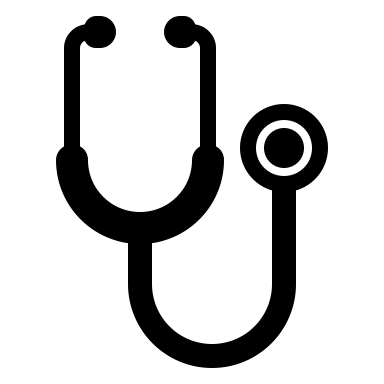 build a community of collaboration around clinical evaluation of AI4H
guidance for current best practice evaluation, principles of evaluation (relevant across all countries)
Used by: researchers, clinicians, patients, developers, civil-society, policy-makers
special consideration of clinical evaluation in LMIC settings 
applicable for FG-AI4H
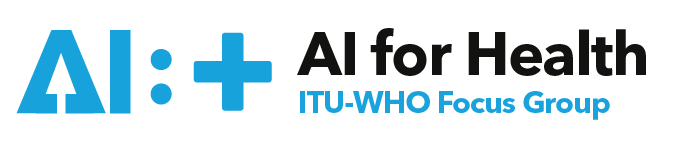 Who is WG clinical evaluation?
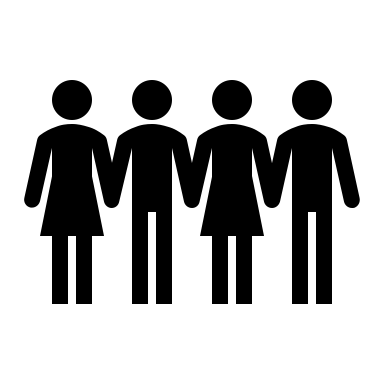 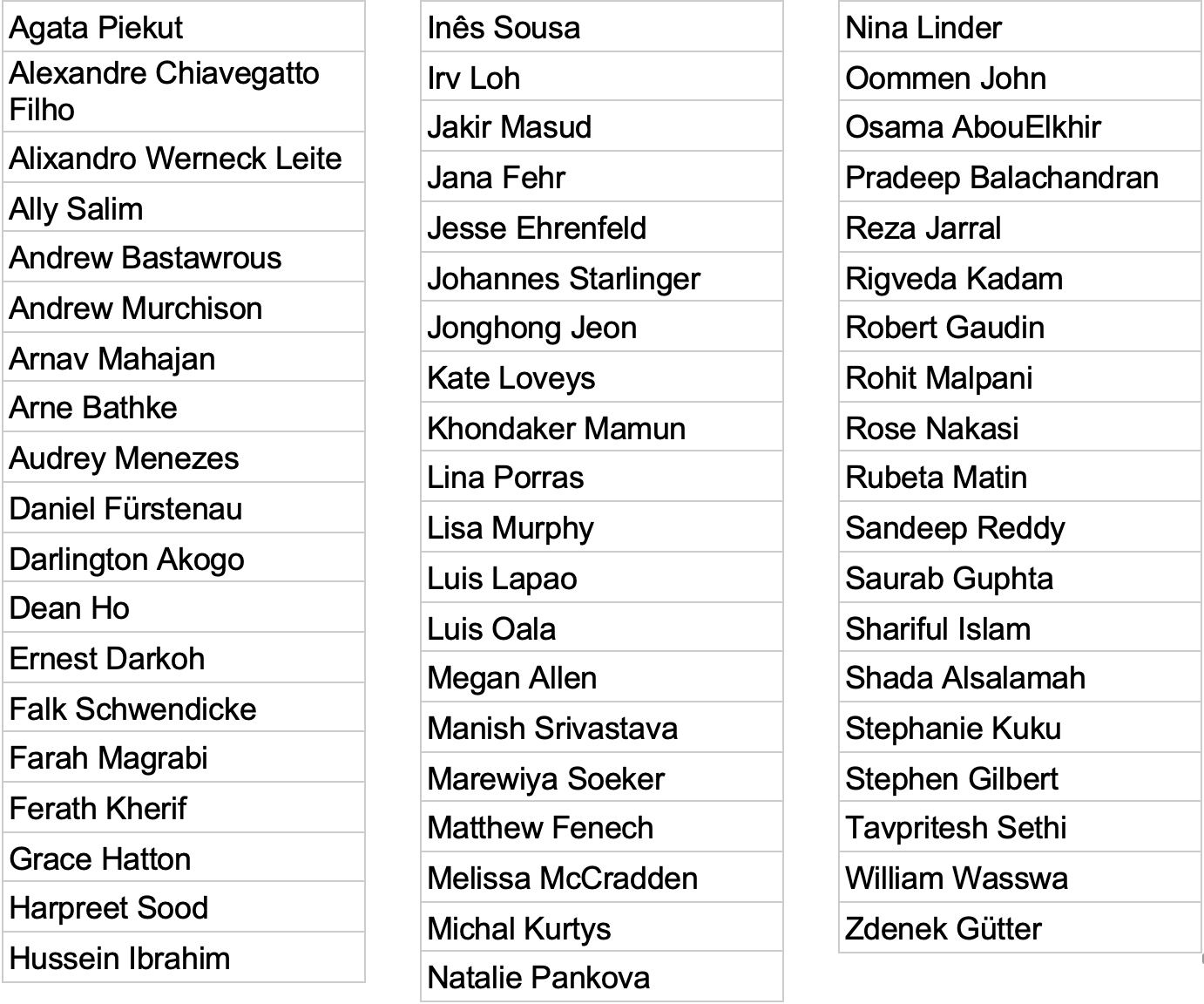 65+ members from all around the globe & stemming from various fields
Co-chairs: Naomi Lee, Shubs Upadhyay, Eva Weicken 
Writing group: Kassandra Karpathakis, Alastair Denniston, Xiao Liu, Jane Carolan, Tommy Wilkinson
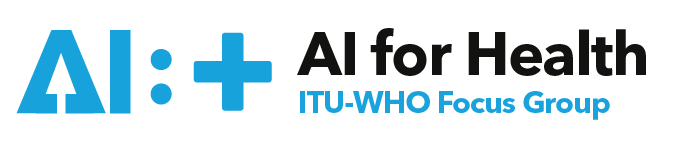 Timeline - Where are we to date?
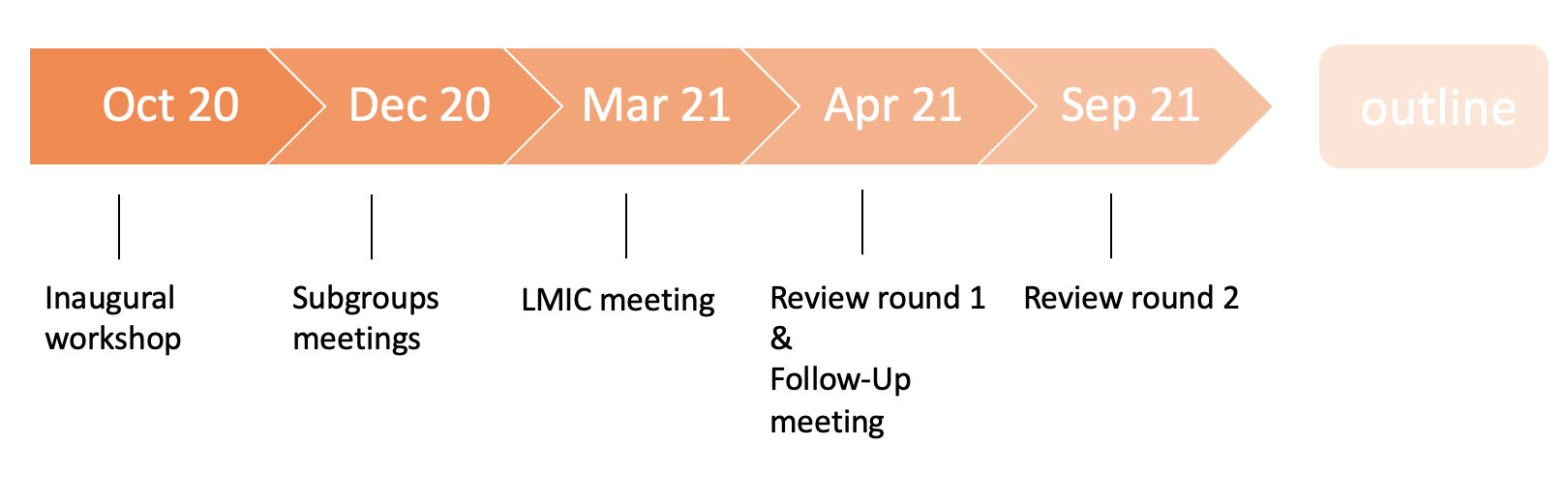 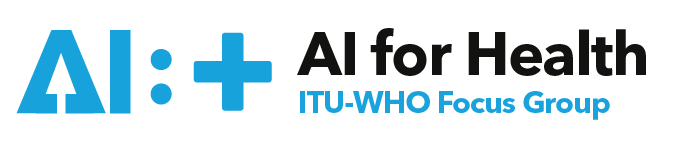 Where are we to date?
We are in the process of creating the outline 
We want to give a transparent update and overview
We appreciate it very much if you read the doc. and provide feedback
Posted on the collaboration site: DEL 7.4
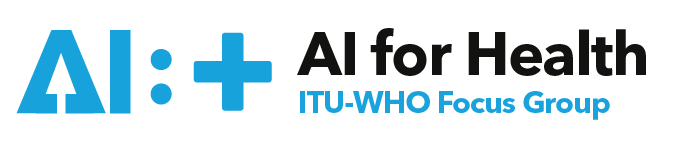 Revisions on the outline between meeting L & M
We redrafted the first section, now titled “model design and suitability“
We added ethics piece relevant to this work, by Rohit Malpani (WG-Ethics)
We added a figure and table
We improved consistency of message & language, reduced duplication
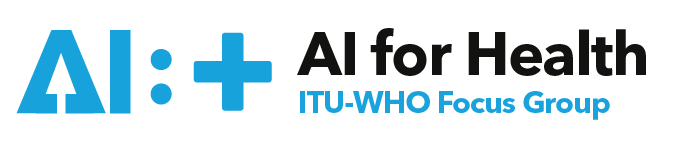 Work in progress
Review round 2 in progress
Particular discussions within the group on: 
security of AI technologies 
terminology  
‘algorithmic validation’ to refer to evaluation of the AI model in silico 
‘clinical validation’ to refer to evaluation of AI technology in context through clinical or interventional studies
Plus: this is part of contribution for common unified terms doc
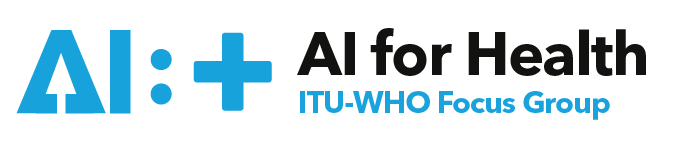 Outline – Table of contents
Introduction and Background
Model design & suitability 
Algorithmic validation
Clinical validation
Deployment and ongoing monitoring
Economic evaluation
Recommendations
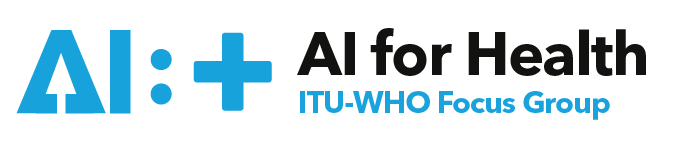 Introduction & Background
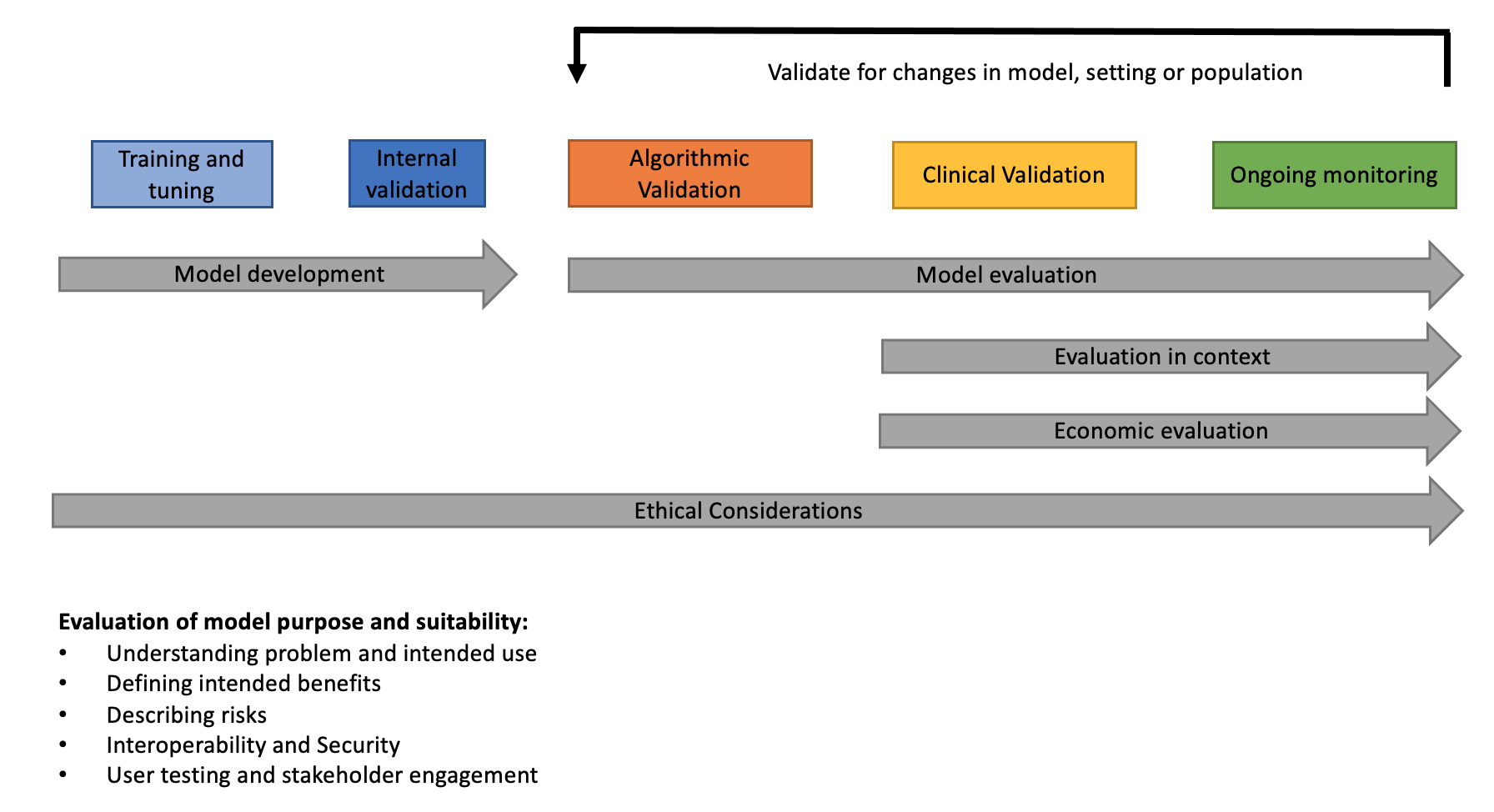 Framework for AI models in health
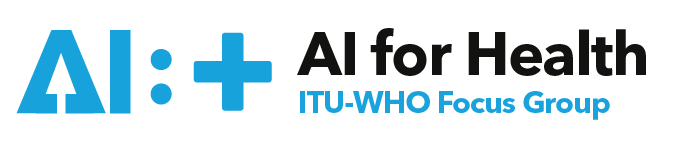 Model design and suitability
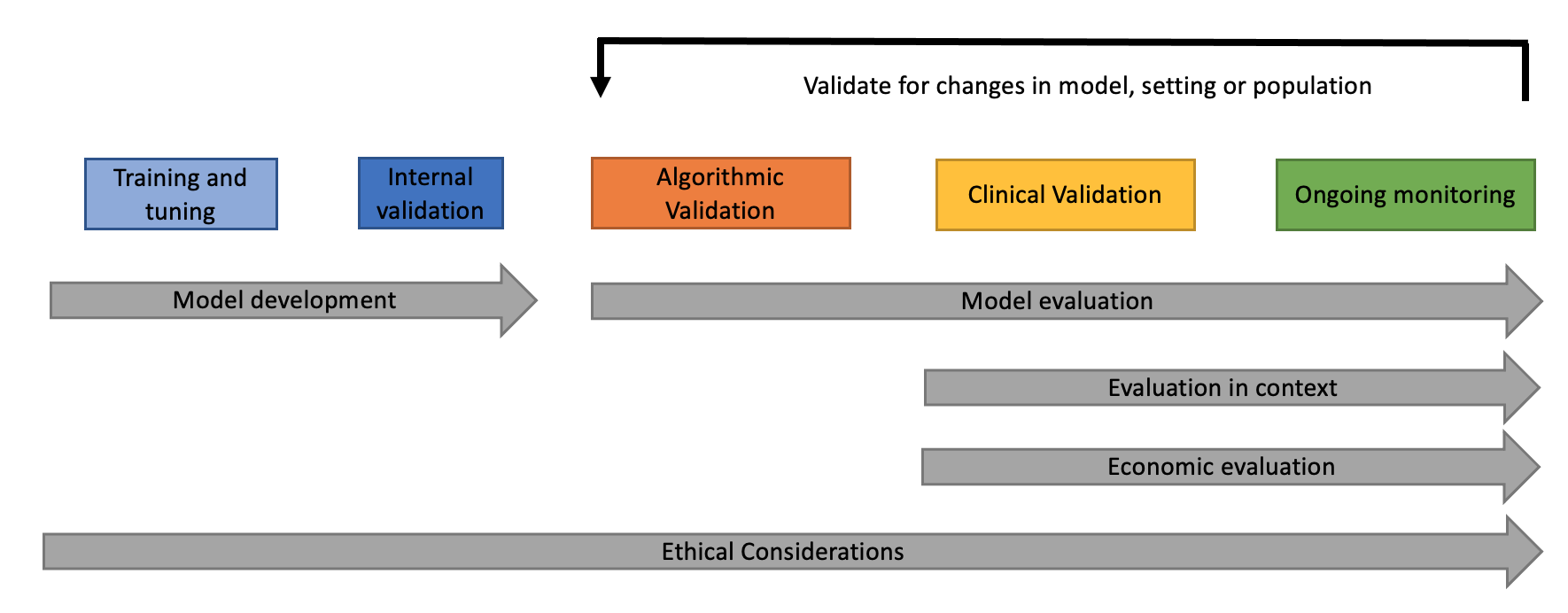 Understanding the problem and intended use 
Defining intended benefits
Describing risks
Interoperability and security
User testing and stakeholder engagement
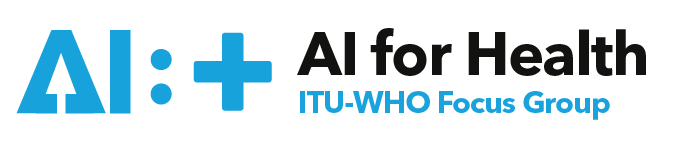 Algorithmic validation
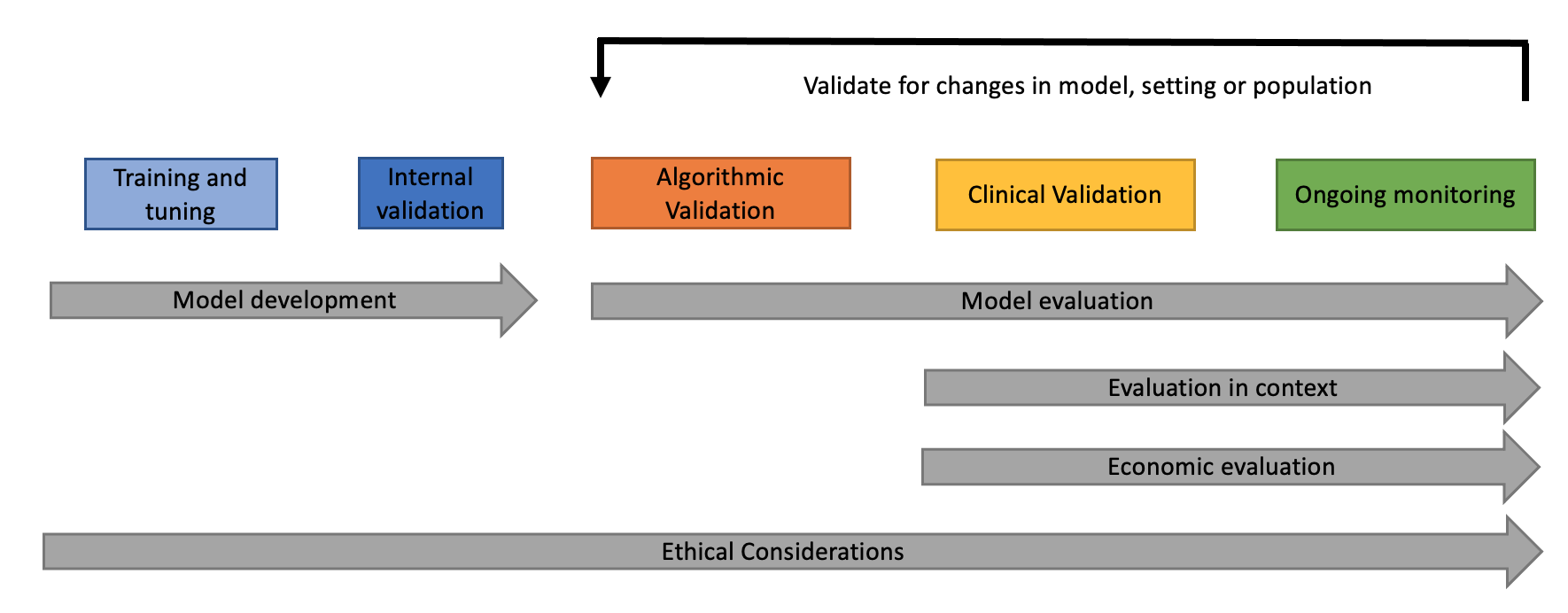 ‘Algorithmic validation’: to refer to evaluation of the AI model in silico
Requires:
understanding of the AI model through development & an assessment of the suitability of the data 
Assessment of performance against one or more unseen external datasets & against the current standard of care, and potentially against other new AI technologies
Benchmarking of performance
Building high-quality datasets
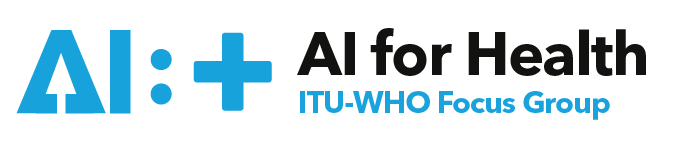 Clinical validation
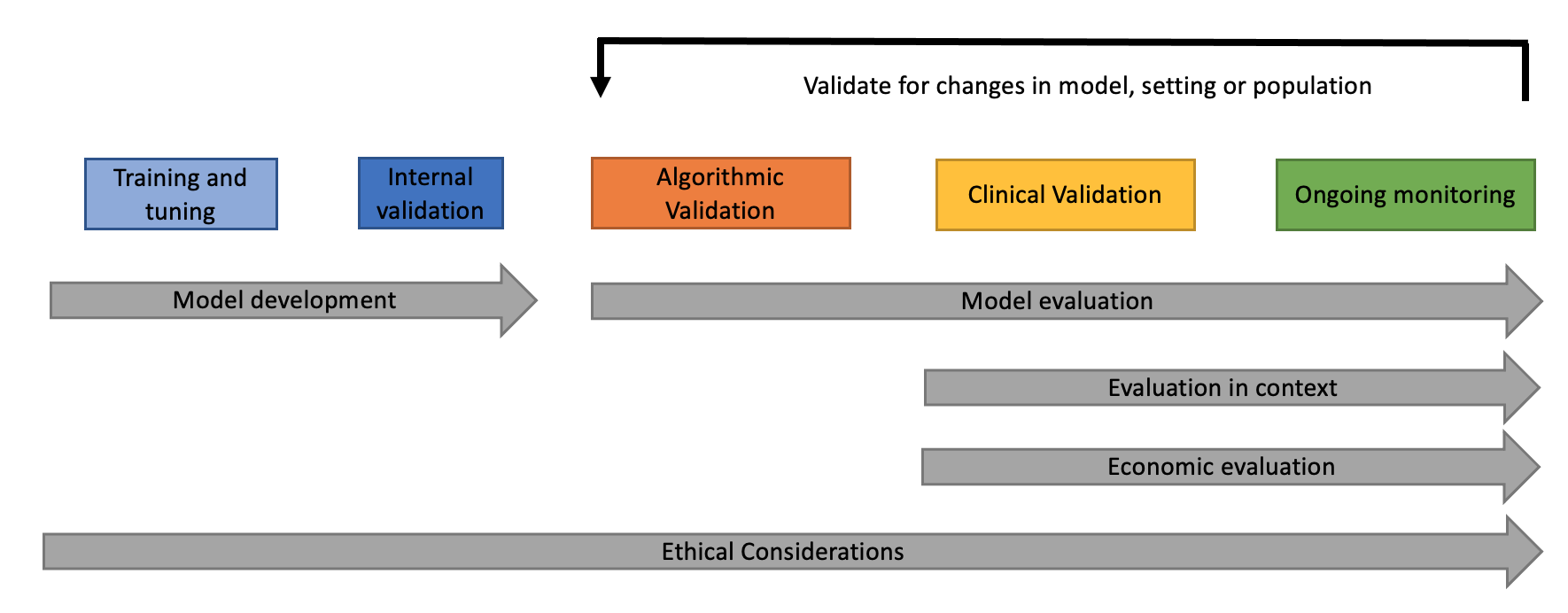 ‘Clinical validation’: to refer to the evaluation of AI technology in context through clinical or interventional studies
Clinical studies seek to provide necessary evidence if AI is effective and safe to be deployed in clinical pathway
Evaluate the impact on the whole pathway, specific guidance on AI evaluation by Equator Network
List of specific elements for clinical studies
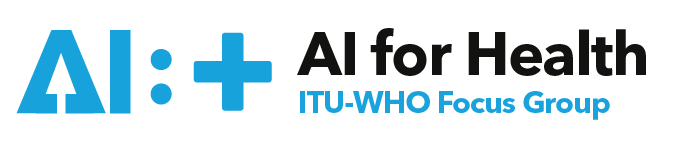 Deployment and ongoing evaluation
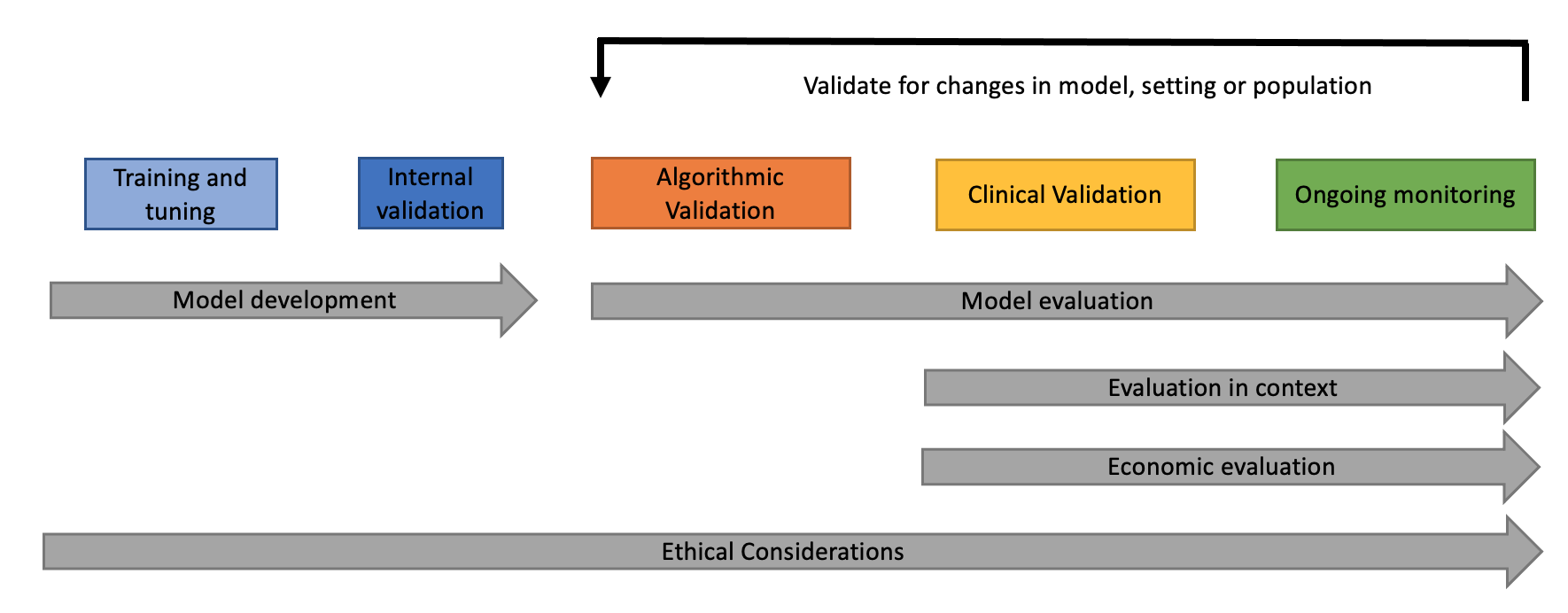 Deployment: ensure that evaluation is continued into the deployment phase & as long as the product continues to be used (generalisability)
Challenge: determine the level of additional evaluation required to appropriately assure version updates & continuously learning or adaptive algorithms
Ongoing evaluation: Monitoring of ongoing performance (safety & effectiveness)
Regulatory requirements 
Users and developers of AI systems will be the two most active stakeholders engaging in post deployment monitoring
  Algorithmic audits
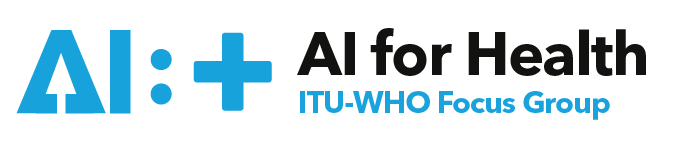 Economic evaluation
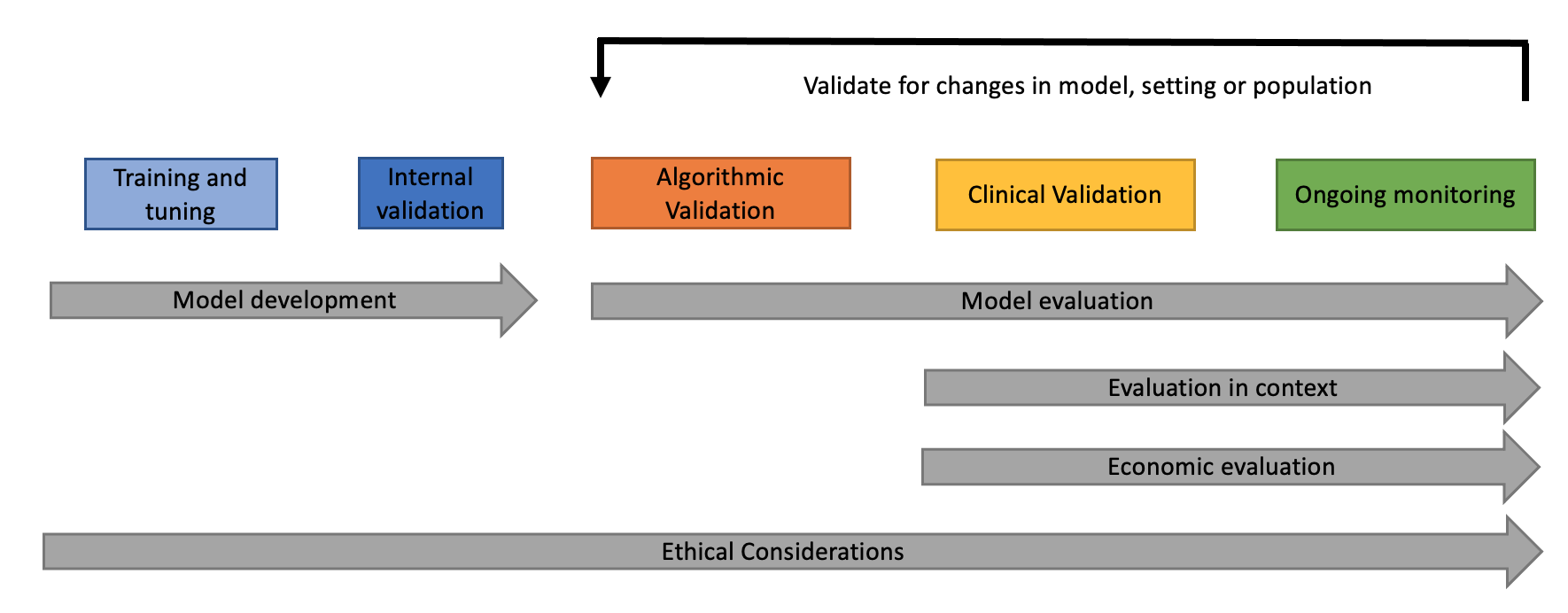 Measurement of the expected costs relative to its expected impacts when implemented into a particular context
Types of economic evaluation for AI-enabled digital interventions
Reimbursement
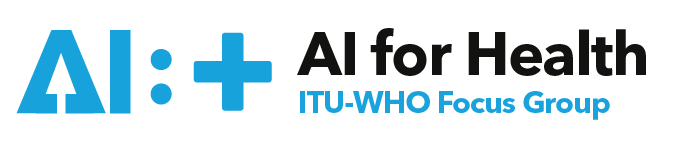 Recommendations I
Ensuring that AI health technologies are effective, safe, ethical, inclusive and fair. Clinical evaluation & transparent communication regarding the use of AI systems, , their underpinning data,  their performance and their safety systems is critical to deliver this

All stakeholders must be encouraged to carry out effective clinical evaluation & make the results open & accessible, made publicly available. Availability of the clinical evaluation plan is key to building trust and should be made publicly available.

Algorithmic validation, including benchmarking of AI models either by locally, nationally or more widely is important to ensure local performance is acceptable, and to compare performance of tools on particular datasets. The OCI is part of the FG-AI4H that is actively developing software that can be used by stakeholders to do this on their own datasets.
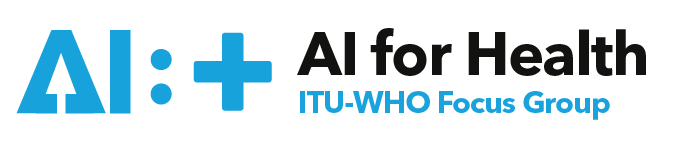 Recommendations II
Clinical studies, especially those with long term evaluation of AI tools is required- despite the expanding number of tools, there is a paucity of long term studies with clinical endpoints and rigorous safety analyses and this is holding back the potential of these tools. There is a lack of evidence on how transferable tools are that are developed in one setting and then used in another. Collaborative studies would accelerate progress and should be considered a priority.


Needs based development of AI models requires a dedicated effort to collect data in populations that are currently underrepresented and for clinical problems where AI may be effective, but datasets are poor. Not only does this facilitate development but also evaluation. Organisations like I-DAIR have identified this as a key task.
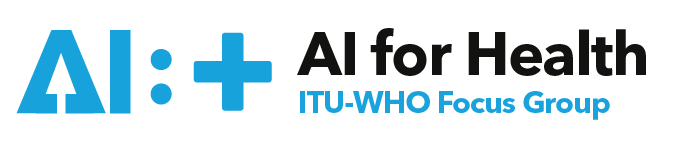 Recommendations III
6. 
Procurers of AI tools should be clear about the economic evaluation that is required for AI tools. Not only is this important to ensure comprehensive evaluation, but it also builds trust in the evaluation system. While it is possible to find examples of where digital strategies explain what kind of evaluation should be done, it is still rare to find publicly available examples of where this has been done, and this can undermine public trust in procurement.

7. 
Priority setting for digital tools in all country settings requires a much more active role for health technology assessment (HTA), in addition to the role of regulators. Where fulfilled by two different agencies, close dialogue should be maintained. Where HTA agencies already exist, these need to expand the workforce skills to include evaluation of AI technologies. 
In countries where HTA capacity is low, this should be a key focus alongside expanding digital health tool.
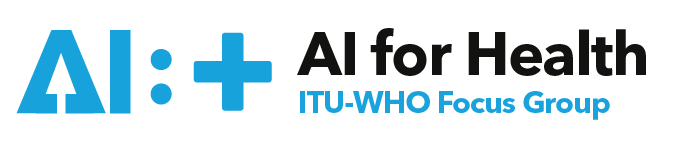 Next steps
Receive feedback by 12 October 2021 & revise the outline doc.
Next iteration based on feedback
Follow-up meeting(s)
Share the draft with WHO for review
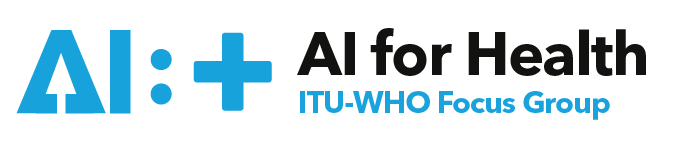 Thank you & Join us!   



Please contact:  eva.weicken@hhi.fraunhofer.de